Приклад розрахунку схеми раціонального використання водних ресурсів певного регіону
1.Оцінка природних умов басейну поверхневого водотоку на берегах якого передбачається розташування ВГК включає:
-фізико-географічну характеристику регіону
- кліматичну
-інженерно-геологічну
- гідрогеологічну
 - гідрографічну
 - гідрологічну
1.1.Фізико-географічна характеристика регіону
Р.Кальміус Донецької області має площу 26,5 тис.км2 і поділена на 18 районів. В геоструктурному відношенні північна і центральна частини лежать в межах південно-західної частини Донецької складчатої структури, Кальміус-Торецької западини, решта Приазовського блоку Українського щита. Поверхня переважно хвиляста рівнина ( висотою  до 200м)  інтенсивно розчленована
річковими долинами, балками і ярами.
Підсумкова таблиця площ басейну ділянок річки в межах області
1.2. Кліматичні умови
Область лежить в зоні помірно-континентального клімату, з порівняно холодною малосніжною зтмою, жарким і посушливим літом. Пересічна температура січня становить від -4°С на узбережжі моря до – 7,8 °С. Температура липня від + 20,8 °С  до 22,8 °С. Тривалість безморозного періоду 160-170 днів, сума активних температур 2900-3150 °С. Перепад температур понад +10 °С – 170 днів. Опадів від 375мм за рік на узбережжі моря, до 556мм на Донецькому кряжі. Близько 70-80% їх випадає в теплу пору року.
Згідно географічного розташування об»єкту ВГК знаходимо середній багаторічний стік річки Мср = 1 л/с км2. При Мср. = 0,5..4 л/с км2 зона розташування відноситься до зони змінного зволоження.
1.3.Гідрографічні характеристики водозабору
Площа водозбору для розміщення ВГК становить F = 1700 км2
Довжина водозбору,  L₀ = 68km,
Довжина річки L = 159km,
Середня довжина водозбору В= F/ L₀ = 1700/68 = 25 км
Коефіцієнт звивитості річки Кзв = L / L₀ = 159/68 = 2,33
Коефіцієнт витягнусті водозабору δ = L² / F = 14,9
Коефіцієнт густоти річкової мережі Д= Σ L/ F  = 84/1700 = 0,049
Ухил річки i = (Zb – Zg)/ L = (128,5-110) /159 = 0,12
1.4. Гідрологічні умови
Середня багаторічна витрата становить Qсер  =8,29m3/c
Коефіцієнт варіації, який залежить від кліматичних умов Cᵧ = 0,48
Коефіцієнт асиметрії, для зони змінної вологісті Сs = 1,5…..1,8
Cac = Cs ∙ Cᵧ  = 1,8 ∙0,48 = 0,864 
Витрати води по роках  різної забезпеченості
Qр = Кр ∙ Qсер  .
Де Кр – модульний коефіцієнт для переходу від величини стоку середнього по водності року до величини певної забезпеченості
Q₅% = Кр ∙ Qсер   = 1,94∙8,29 = 16,08м3/с
Q₅₀% = Кр ∙ Qсер   = 0,918∙8,29 = 7,62м3/с
Q₇₅% = Кр ∙ Qсер   = 0,634∙8,29 = 5,25м3/с
Q₉₅% = Кр ∙ Qсер   = 0,342∙8,29 = 2,83м3/с
Витрати річки в різні місяці років різної забезпеченості, м3/с:
Qᵨᶰ = aᵨ ∙12∙ Qр / 100, м3/с
 aᵨ  - відносний розподіл стоку в N –й місяць року заданної забезпеченості.
Об»єм середнього багаторічного стоку
Wcp = Qp∙t = 0,003∙Qp
Отримані дані зводимо в таблицю та будуємо гідрограф річки.
Мінімальний стік.
Розрахунок мінімальної середньомісячної витрати 95% забезпеченості виконується для осінньо-літнього і зимового періодів року: Q₉₅% =М₈₀%∙F∙λᵨ∙10¯³
Q₉₅% (літо) = 0,88 ∙0,5 ∙1700 ∙ 10¯³ = 7,48
Q₉₅% (зим) = 1,8 ∙0,5 ∙1700 ∙ 10¯³ = 1,53 За розрахункову мінімальну витрату приймаємо Q₉₅% (зим) = 1,53
Твердий стік
На основі узагальнених даних спостережень за стоком наносів річок України, величина  модуля середньорічного стоку  наносів для даної області складає
М = 10,6Мср + 6,96·Іᵨ + 0,625h – 41,7 = -29,18л/с·км2
М – середньорічний модуль стоку річки, л/с·км2
1.5.Визначення величини незворотнього водоспоживання і водовідведення від основних учасників ВГК
До складу ВГК в даному регіоні входять: місто, сільське господарство, зрошення, енергетика і підприємства.
Незворотні витрати води від водоспоживачів
Qнз= Qдж/100 ∙B,   м3/с
Де В% - відсоток незворотніх витрат води.
Середня кількість стічних вод від вождоспоживачів:
Qсв= Qдж - Qнз ,   м3/с
Незворотні витрати води і середня кількість стічних вод міста, с/г, енергетики, зрошення
Незворотні витрати вод і середня кількість стічних вод від промисловості
1.6. Розрахунок водогосподарського балансу для частини річкового басейну
Б = П-В,
Де П – прихідна частина, м3; В – витратна частина, м3
 Для визначення витратної частини розподіляємо річні незворотні витрати по місяцях року:
Qнез = (ΣQнез·Внез∙12,2) /100 ,       м3/с
Wнез = 0,003 Σ Q нез,     м3
Висновок: баланс позитивний тільки для років 5% та 50% забезпеченості, а в засушливий рік (95%, 75%) спостерігається дефіцит води. Необхідне проектування водоймища багаторічного регулювання  у поєднанні з агромеліоративними заходами.
2.Складання схеми матеріального виробництва в заданому річковому басейні
Порівняння показників технічної досконалості системи
На основі  концентрації забруднюючих речовин від підприємств і на основі ГДК забруднюючих речовин у водоймі будуємо кругову діаграму.
Графічний метод, який використовується для оцінки якості поверхневої води враховує характерні лімітуючи елементи і дає безрозмірну числову величину, яка характеризує екологічний стан басейну.  Метод полягає  в тому, що складається  модель-карта якості поверхневих вод, що являє собою кругову діаграму з шкалами-радіусами.
Діаграма комплексної оцінки стану водного джерела
Прийнято 8 шкал-радіусів. Серед них: ті, що визначають вміст органічної речовини – хімічне споживання кисню за перманентною окислюваністю; біохімічне споживання кисню за 5 діб, вміст біогенних компонентів – азотної групи та фосфатів, газовий режим – насичення розчинним киснем в відсотках та завислі речовини.
За екологічний норматив прийнято характеристики для чистих річок за санітарно-екологічними нормативами, що відображено центральним колом.
3.Розрахунок впливу антропогенної діяльності учасників ВГК на стан річкового басейну
3.1.Характеристика стічних вод учасників ВГК
Робимо оцінку якісного та кількісного складу стічних вод, лімітованих показників шкідливості (санітарно-екологічний, рибогосподарський, органоліптичний, загальносанітарний). По кожному з показників склад  та властивості водних об»єктів не повинні перевищувати нормативні
3.2. Умови скиду стічних вод у водойму
Умови скиду СВ у водойми визначаються  з врахуванням
А) ступеня можливого змішування та розбавлення стічних вод на шляху від місця водовипуску до розрахункового створу
Б) якості води водойми вище пункту створу водовипуску
На водотоці наступний пункт водокористування повинен знаходитися в 1 км за течією від контрольного строру. За результатами розрахунку необхідно встановити характер та кількість забруднень у розрахунковому створі, необхідну ступінь очистки, кратність розбавлення.
3.3. Розрахунок необхіного ступеня очитки
Cmax = Су +Сф,
Су – концентрація завислих речовин у розрахунковому створі, мг/л,
Сф – фонова концентрація завислих речовин, мг/л
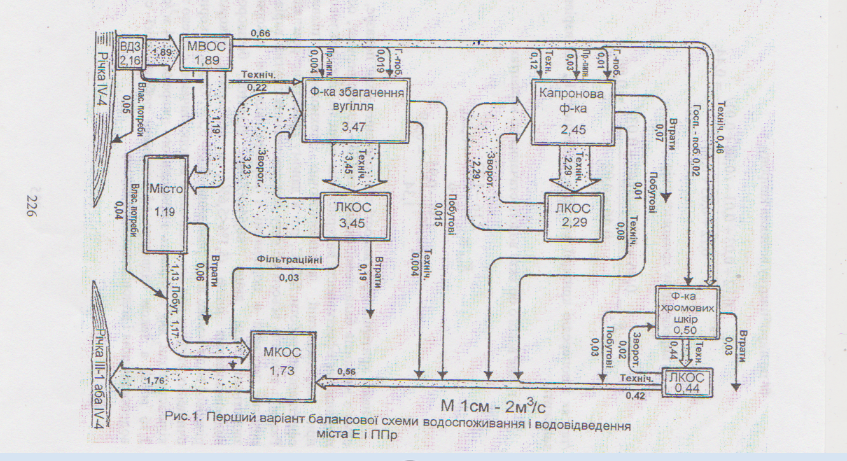